Iowa Finance Authority (IFA)
HOPWA Policies and Procedures 
August 23, 2024
Learning Objectives
At the end of this presentation, you will have gained a deeper understanding about the importance of and what should be included in HOPWA Policies and Procedures. 

To achieve this outcome, we’ll provide answers to the following questions: 
Why have P&P and how do you develop them?
What should Grantees and Project Sponsors include in P&P? 
What examples of activity- specific P&P?
What are examples of other items to included in P&P?
What some things you can do to help Take Care of your P&P?
Why have HOPWA Policies 
and Procedures and how do you develop them?
Why have P&P?
Well-organized and developed P&P are the key to coordinated HOPWA grant management and excellence in service delivery.
[Speaker Notes: The main answer to WHY –
So, the goals, rules, and intent of the federal HOPWA program get carried out at the client level. 

It takes ALL of us to do our part in this process, to make sure the funds provided are used as intended by the law.]
Why have P&P?
Promote program excellence by:
Coordinating standards and requirements with Planning and Procurement documents: 
Action Plan
Consolidated Plan
HOPWA Procurement
HOPWA Contracts
Project Sponsor Policies & Implementation
[Speaker Notes: Another reason WHY-

Because having solid policies and procedures promotes EXCELLENCE in your program by allowing the HOPWA program coordinates with other standards and processes. 

For grantees, it’s key to ensure that policies coordinate with the consolidated plan. 
Good written policies can make that connection and ensure that funded activities fit the con plan and action plan.]
Why have P&P?
Promote program excellence by:
Providing a community-wide framework for all HOPWA program operations and delivery
Supporting community-wide and agency-level consistency in program implementation
Bolstering local capacity to understand and comply with HOPWA and other federal program requirements
Providing HUD, the Grantee, and its Project Sponsors with a consistent framework for monitoring and oversight.
[Speaker Notes: Grantees and their project sponsors should have policy standards that carry across all their activities.
Having that community-wide framework helps to ensure that all providers meet the same standard, and services are available and delivered fairly.
 

Discussion:
Does your community have community-wide or shared policy standards? 


Follow up to discussion question: 
*Agreeing on policies and procedures can be challenging
*Barriers to standardizing:
-   project sponsors provide different housing activities
or operate in different communities with different needs and FMR’s
HOPWA grantee policy may not agree with organizational policy]
Why have P&P?
Promote program excellence by:
Providing HOPWA clients and their family members with:
Consistent operating standards for assistance
Basis for understanding (and appealing) program-related decisions
Equitable access to HOPWA resources
[Speaker Notes: Organizations providing assistance directly to clients should have clear policies for carrying out activities, and train staff to carry out the policies and follow procedures.

Discussion – what can happen when these types of client policies and procedures don’t exist or are not know by staff?

Follow up to question:
Staff make decisions about client services based on their own standards 
-   Services could be out of compliance with HOPWA laws
Fair housing laws may be broken
Agencies could be open to legal action]
How do you develop P&P?
[Speaker Notes: Borrow from your HOPWA network! But remember, just because an agency has a policy in place that does not mean it will fit your organizational needs – OR that it follows HUD standards. You still have to do some homework.]
Grantees - How do you develop P&P?
[Speaker Notes: Discuss connection with Consolidated Planning and community systems development – Refer to those documents and plans as you write and update.

Emphasize that communities should be involved, but grantees have the bottom-line responsibility to HUD. 
HUD has a legal agreement with the grantee to carry out the activities of the program in accordance with the law. 

Examples of community/system level planning impacting grantee and sponsor level policies?]
Project Sponsor - How do you develop P&P?
Project Sponsors 

Build on Grantee Standards and Documents

Consult with Clients

Review for Approval with Senior Management Responsible for Program and Organizational Operations

Review with Grantee
[Speaker Notes: As mentioned on the last slide, there must be continuity and coordination between Grantee and Sponsors 
Grantees have the ‘bottom line’ responsibility to HUD, but project sponsors have a responsibility to the grantee as well as their clients.]
What should HOPWA Policies and Procedures include?
What should P&P include?
First..
Grantee and Project Sponsors vary widely in what they do, how HOPWA resources are provided, and how they are structured

Policies and Procedures should always be tailored to community- and program-level needs and program models

*The lists included on the next slides are not exhaustive.
[Speaker Notes: Policies and Procedures should be tailored – just remember to make sure that you are following federal regulations and program guidance.

What do we mean by tailored?
For example, a policy about allowing pets in a HOPWA unit is a local or provider-level decision point and would be an important policy for a provider of facility-based housing…. But a provider of STRMU only would not really need their own pet policy. 

What do we mean by following federal guidance?
A policy to provide housing support to households with income at 100% of AMI may make sense for your community, but is against HOPWA statute and NOT a local decision point.

AND - as the slide points out, our list does not include every policy or procedure you may need!]
Grantee - What should P&P include?
The basics…
Add purpose, intention, expectations about equitable access, harm reduction, housing first and person-centered practices
Description of activities, synced with Con and Action Plans or HOPWA Competitive funding award documents
Activity-Specific Policies/Standards
Standards for Housing Needs Assessment and Planning
Confidentiality Standards
[Speaker Notes: Add purpose, intention, expectations about equitable access, harm reduction, housing first

Description of activities, synced with Con and Action Plans

Activity-Specific Policies/Standards

Standards for Housing Needs Assessment and Planning

Confidentiality Standards]
Grantee - What should P&P include?
The basics…
Documentation Requirements
Data Collection & Reporting Requirements
Invoicing Requirements
Monitoring & Oversight Procedures
Standardized Forms
[Speaker Notes: Considerations for these policies and procedures:
What level or type of documents do you expect for things like client eligibility, proof of rent reasonableness, staff time records? 
How often do you expect to get that info? 
On paper or electronic? 
How will you monitor for that info? And when?

If you have a specific form that you expect project sponsors to use, provide them with the form and a policy about its use.

And always keep confidentiality in mind.
For each policy and procedure, consider if there a possibility of disclosure of client names or other identifying information… How can the policy address that?]
Project Sponsor - What should P&P include?
The basics…
Conflict of Interest
Fair Housing and Equal Opportunity
Faith-Based Organization (if applicable)
Description of Services/Resources Offered
Activity-Specific Policies/Standards
Eligibility Requirements
Documentation Requirements
Cross-cutting Federal Regulations
[Speaker Notes: These are major policy points, and should follow HUD rules.]
Project Sponsor - What should P&P include?
The basics…
Service providers should have clear policies and procedures.
If you have public-facing messages, Facebook page, brochures, website – those messages should reflect your policies and procedures as well.
Be clear internally and to current and potential clients about the policies and procedures you follow.
[Speaker Notes: Cross- Reference to Confidentiality and to Termination Presentations

Cross Reference to Financial Management Presentation

Considerations for each of these:

Confidentiality Standards – protected information, participation in HMIS, physical security of client information, computer file security, staff training 

Due Process and Termination Standards – eviction prevention, state and local eviction law

Any Participation Requirements (e.g. Agreements)  - 

Organizational Financial Management – checks and balances including opening of mail, board review of financial systems, audit policy 

DISCUSSION QUESTION –
What other policies do you have in place that are more tailored for your program? 
Variable income policy (to recalculate weekly for wait staff or fast food workers)
Abandoned vehicle policy]
Deeper Dive – Activity Specific 
Policies and Procedures
Deeper Dive: TBRA Activity-Specific Standards
TBRA
Purpose and goal
Rent Standards (including increases to rent standards and annual review of rent standards)
Occupancy standards
Rent Reasonableness
Eligibility
Resident Rent 
Utility allowances and utility reimbursement payments 
Initial and annual inspections (carbon monoxide detection, lead-based paint visual assessments, smoke alarms)
Individual Services Plan
[Speaker Notes: In some cases and consistent with grantee needs assessment and planning, grantees and their sponsors may establish policies and standards that go beyond HOPWA or other HUD requirements.

What does that mean?

As an example, though HOPWA eligibility is broadly defined as being income eligible and having a household member with a HIV diagnosis, grantees and sponsors may use a more NARROW definition of eligibility, targeting, say, homeless or chronically homeless households for a tenant based rental assistance program.

Or, for STRMU, when a grantee puts caps on the amount of assistance that might be provided, such as reducing the number of weeks a year of assistance available, or putting a cap on the dollar amount of annual assistance.

In these cases – where standards impose RESTRICTIONS on what is allowed – the standards definitely need to be written out and made public, to ensure consistent application.]
Deeper Dive: TBRA Activity-Specific Standards
TBRA
Initial, interim and annual income certifications 
Leases
Rental/housing assistance payment agreement/contract with the landlord
Releases of information 
Termination of assistance, including appeal process
Survivor benefits
Landlord requested rent increases
Absent from Unit (temporary and permanent)
Moves with continued assistance
Prohibition of program fees
[Speaker Notes: In some cases and consistent with grantee needs assessment and planning, grantees and their sponsors may establish policies and standards that go beyond HOPWA or other HUD requirements.

What does that mean?

As an example, though HOPWA eligibility is broadly defined as being income eligible and having a household member with a HIV diagnosis, grantees and sponsors may use a more NARROW definition of eligibility, targeting, say, homeless or chronically homeless households for a tenant based rental assistance program.

Or, for STRMU, when a grantee puts caps on the amount of assistance that might be provided, such as reducing the number of weeks a year of assistance available, or putting a cap on the dollar amount of annual assistance.

In these cases – where standards impose RESTRICTIONS on what is allowed – the standards definitely need to be written out and made public, to ensure consistent application.]
Deeper Dive: TBRA Activity-Specific Standards
TBRA
Adding family or household members
Live-in Aides
Shared housing 
Housing search process
Reasonable accommodations
W9’s collected from landlords
Landlord payment processes
Eligible TBRA costs
Annual income documentation (including definition of annual income and income exclusions)
Adjusted income documentation (including mandatory income deductions)
[Speaker Notes: In some cases and consistent with grantee needs assessment and planning, grantees and their sponsors may establish policies and standards that go beyond HOPWA or other HUD requirements.

What does that mean?

As an example, though HOPWA eligibility is broadly defined as being income eligible and having a household member with a HIV diagnosis, grantees and sponsors may use a more NARROW definition of eligibility, targeting, say, homeless or chronically homeless households for a tenant based rental assistance program.

Or, for STRMU, when a grantee puts caps on the amount of assistance that might be provided, such as reducing the number of weeks a year of assistance available, or putting a cap on the dollar amount of annual assistance.

In these cases – where standards impose RESTRICTIONS on what is allowed – the standards definitely need to be written out and made public, to ensure consistent application.]
Deeper Dive: STRMU Activity-Specific Standards
STRMU
Purpose and goal
Eligibility 
Housing status
Evidence of need
Reasonable accommodation
Eligible use of funds
Rent
Mortgage
Utility 
Individual services plan
Suitable housing units
Ineligible costs
[Speaker Notes: In some cases and consistent with grantee needs assessment and planning, grantees and their sponsors may establish policies and standards that go beyond HOPWA or other HUD requirements.

What does that mean?

As an example, though HOPWA eligibility is broadly defined as being income eligible and having a household member with a HIV diagnosis, grantees and sponsors may use a more NARROW definition of eligibility, targeting, say, homeless or chronically homeless households for a tenant based rental assistance program.

Or, for STRMU, when a grantee puts caps on the amount of assistance that might be provided, such as reducing the number of weeks a year of assistance available, or putting a cap on the dollar amount of annual assistance.

In these cases – where standards impose RESTRICTIONS on what is allowed – the standards definitely need to be written out and made public, to ensure consistent application.]
Deeper Dive: STRMU Activity-Specific Standards
STRMU
Definition the eligible STRMU period (52-weeks)
Counting method use to determine 21-weeks worth of assistance
Tracking STRMU usage
Carbon Monoxide Detection
Lead-based paint requirements
[Speaker Notes: In some cases and consistent with grantee needs assessment and planning, grantees and their sponsors may establish policies and standards that go beyond HOPWA or other HUD requirements.

What does that mean?

As an example, though HOPWA eligibility is broadly defined as being income eligible and having a household member with a HIV diagnosis, grantees and sponsors may use a more NARROW definition of eligibility, targeting, say, homeless or chronically homeless households for a tenant based rental assistance program.

Or, for STRMU, when a grantee puts caps on the amount of assistance that might be provided, such as reducing the number of weeks a year of assistance available, or putting a cap on the dollar amount of annual assistance.

In these cases – where standards impose RESTRICTIONS on what is allowed – the standards definitely need to be written out and made public, to ensure consistent application.]
Deeper Dive: PHP Activity-Specific Standards
PHP:
Purpose and goal
Eligibility for assistance
Individual Services Plan
Eligible & Ineligible costs (see HOPWA Factsheet - Using PHP with TBRA)
How to handle returned security deposits
Carbon Monoxide Detection (see PHP Eligible Costs and CO Detection Requirements)
[Speaker Notes: HOPWA’s Permanent Housing Placement (PHP) activity is a useful tool in helping HOPWA eligible households secure safe and affordable housing. The goal of using PHP is to establish permanent residency where continued occupancy is expected. PHP can be used as a stand alone service, as well as in combination with Tenant Based Rental Assistance (TBRA).]
Deeper Dive: Supportive Services Activity-Specific Standards
Supportive Services:
Purpose and goal
Eligibility for assistance
Individual Services Plan
Eligible & Ineligible cost
Type of Supportive Services available 
Right and Responsibilities (including right to refuse services)
Grievance policy and procedure
Participation agreement 
Annual reexaminations
Deeper Dive – Documentation, Financial Management
Deeper Dive: Documentation Standards
Eligibility
Income of all family members, Household Composition, HIV Status, Need

STRMU
Rent, Mortgage Costs, Utility Bills, Demonstration of Need


Standardized Checklists
Deeper Dive: Documentation Standards
Resident Rent
Documentation of rent calculation (completed correctly)

Unit Eligibility
Rent Reasonableness, Rent Standards, Lead-Based Paint, Unit Inspections, Carbon Monoxide Detection

Housing Plans & Case Management
Needs Assessments, Housing Stability Plans, Referrals, Client Interactions

Annual Recertification of Income and Inspections
Updated Household Composition, Updated Income Data, Annual Inspection
[Speaker Notes: The PAPER TRAIL that must support every expenditure.

High level details about what this documentation would look like for each category]
Deeper Dive: Financial Management
Deeper Dive: Confidentiality Standards
Set minimum standards for consent to release information

Describe how: 
HIV status will be protected
Privacy breaches will be handled
Client records will be protected
Paper records
Electronic records

Review and use information included in the HOPWA Confidentiality User Guide
[Speaker Notes: Remember to consider confidentiality in all other policies and procedures as well. Example – a policy on financial documentation might indicate that identifying information must be redacted from paper documents (utility bills, leases).]
Deeper Dive: Program Agreements
[Speaker Notes: Connection with leases (when applicable)
Reminder that a program agreement is NOT the lease. A lease gives legal right to a property.]
Taking Care of HOPWA Policies and Procedures
Take care of HOPWA P&P!
Grantee- Take care of your HOPWA P&P!
Incorporate policies and procedures into project sponsor contracts

Documentation and Reporting Requirements

Eligible Activities

Activity Standards

Standard Forms
Take care of your HOPWA P&P!
[Speaker Notes: Other HUD or HIV Programs
Fiscal, Quality Assurance, and Monitoring]
Take care of your HOPWA P&P!
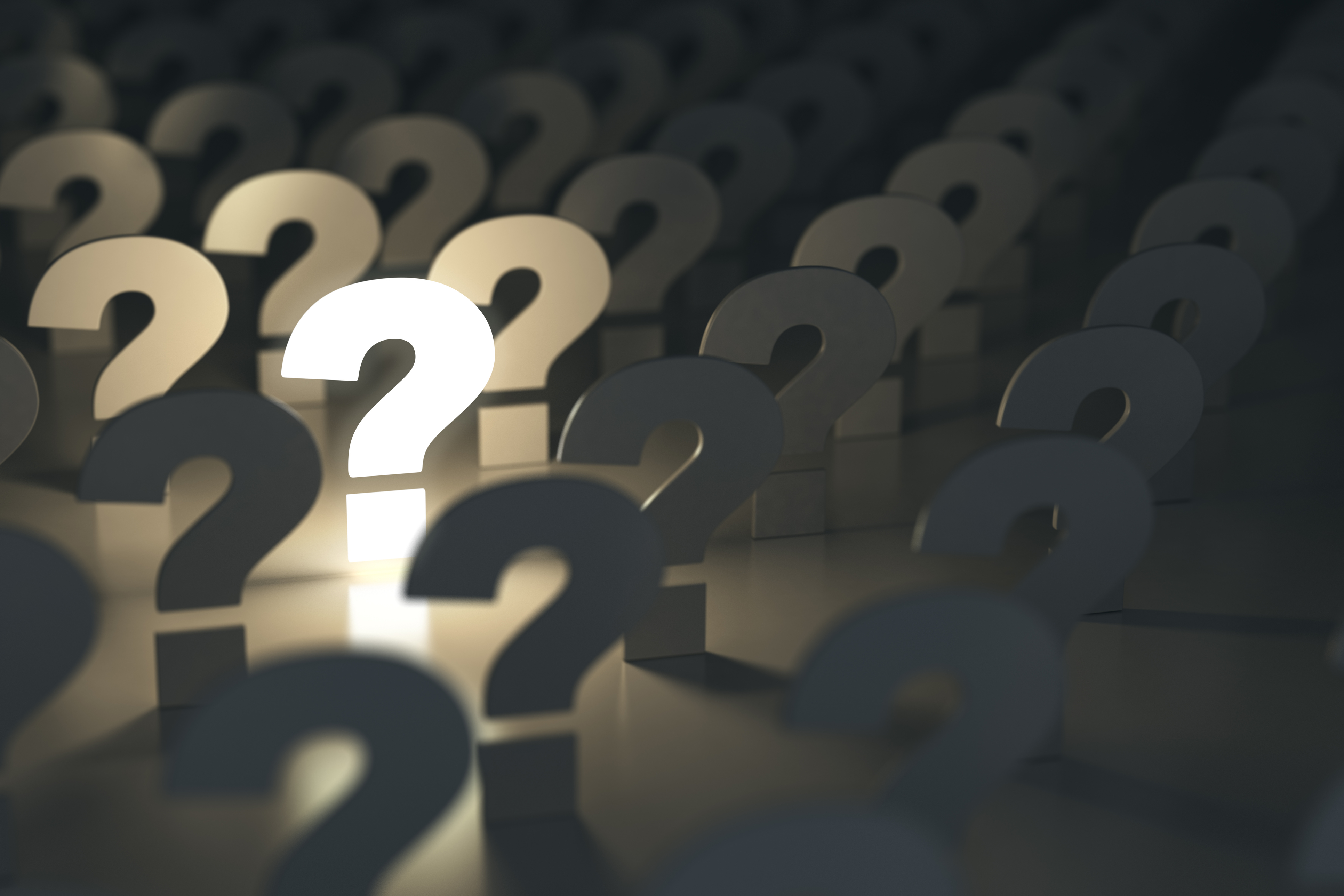